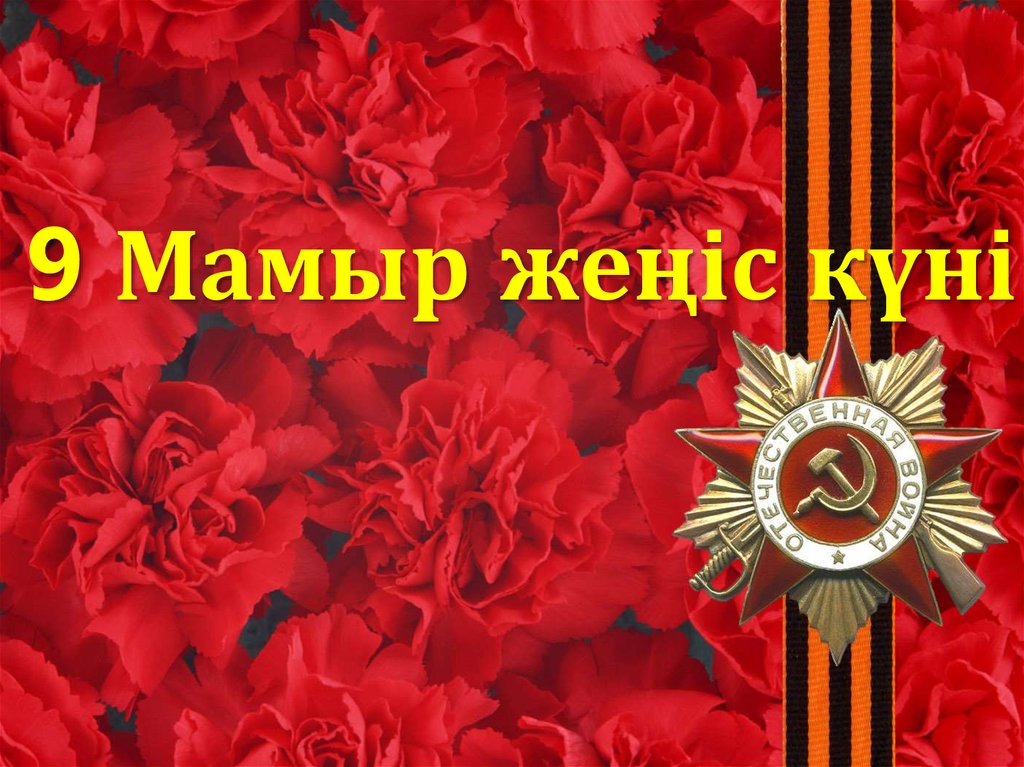 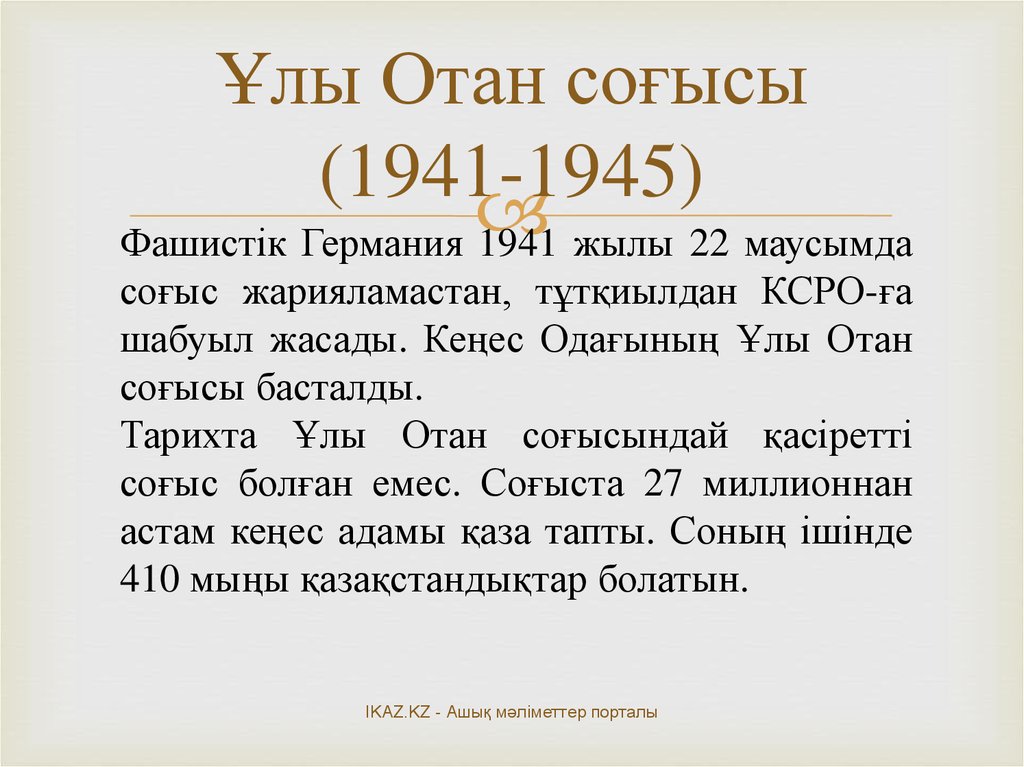 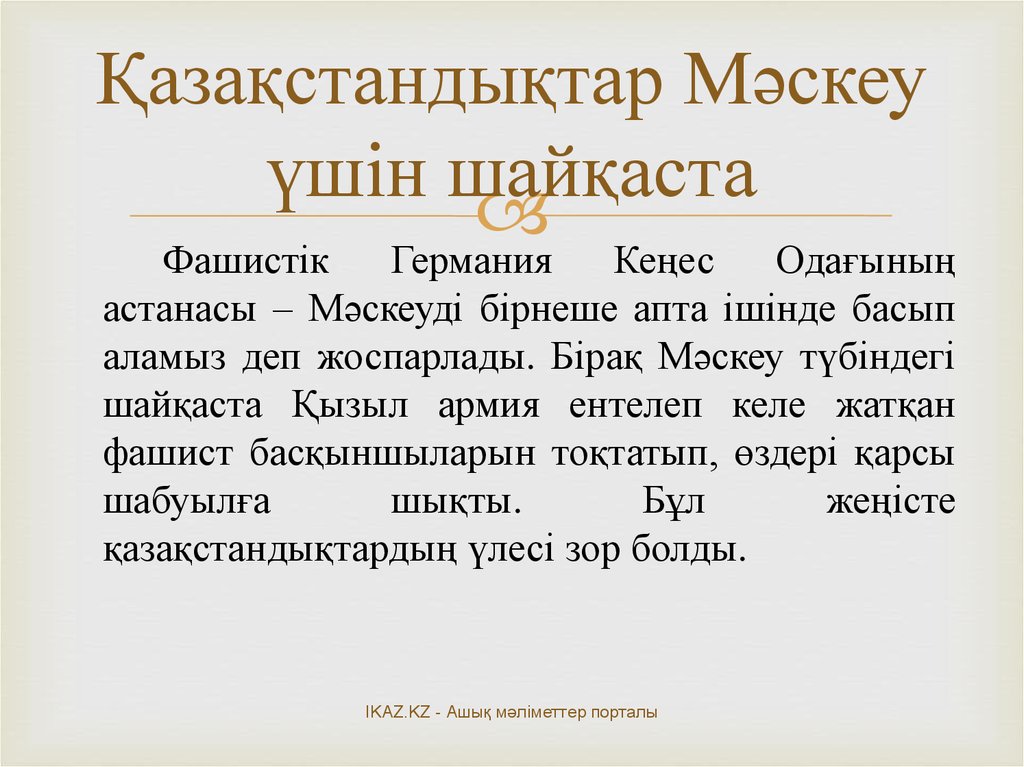 Қазақ батырлары
Ұлы Отан соғысы
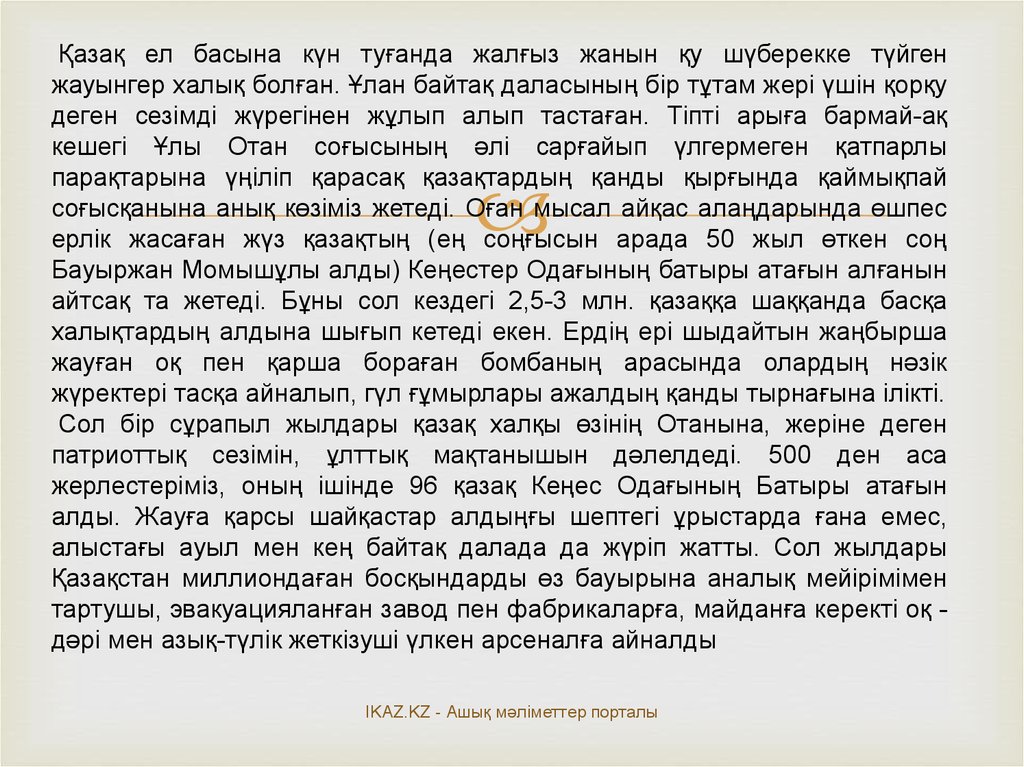 Шығыстың қос жұлдызы
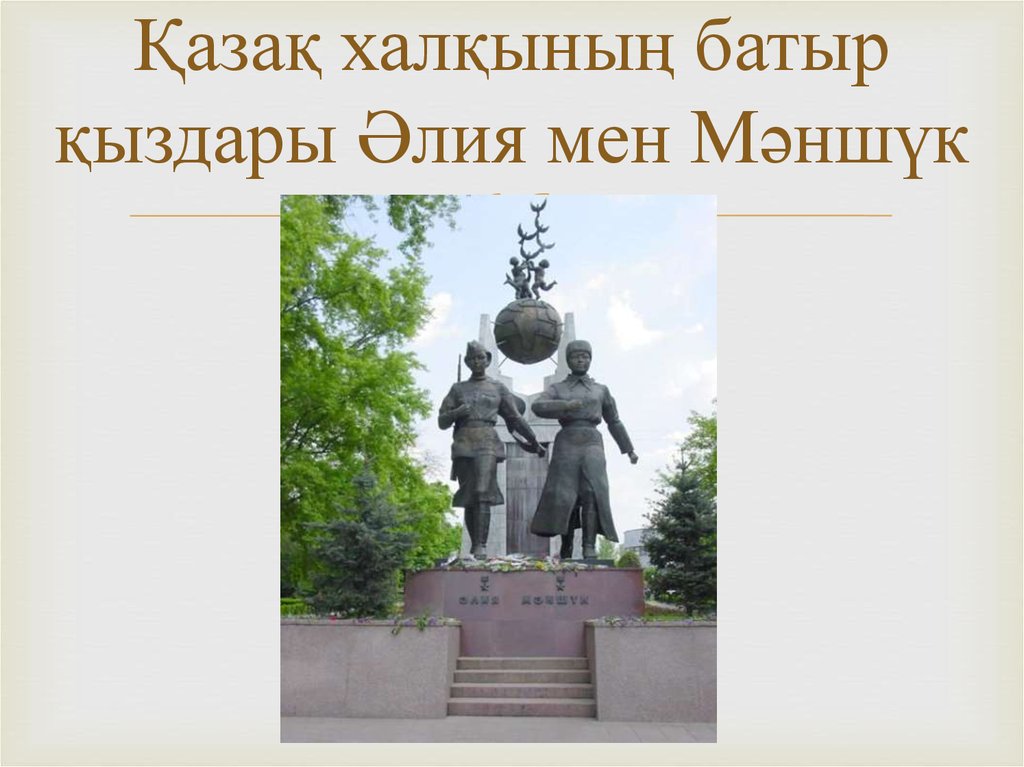 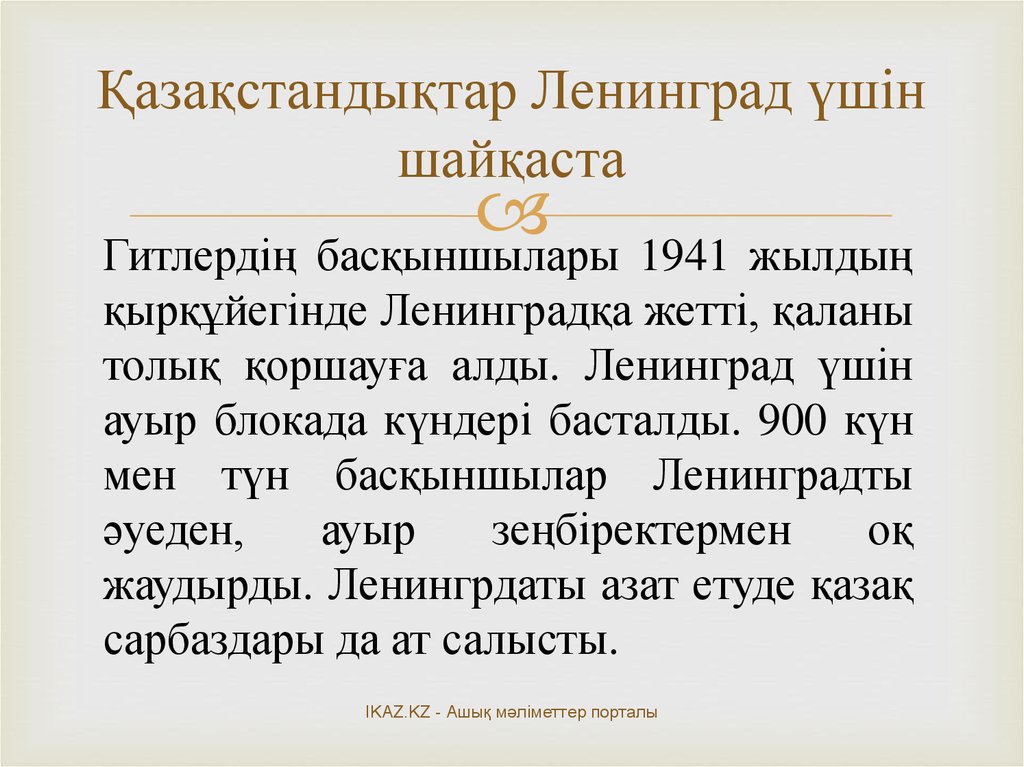 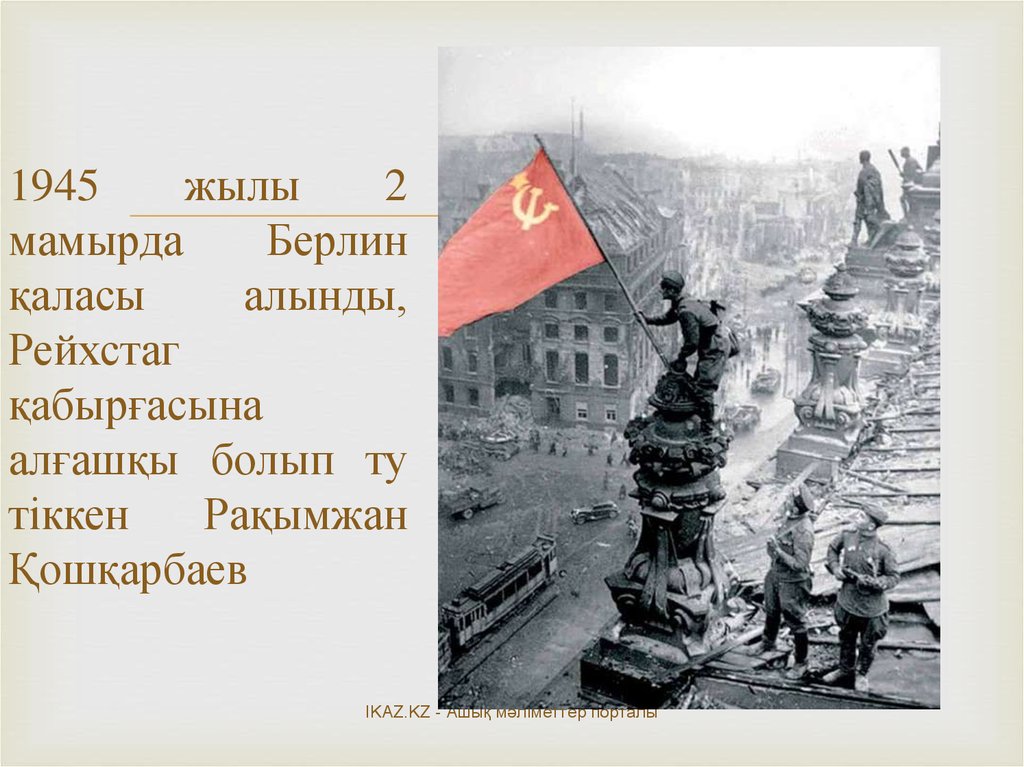 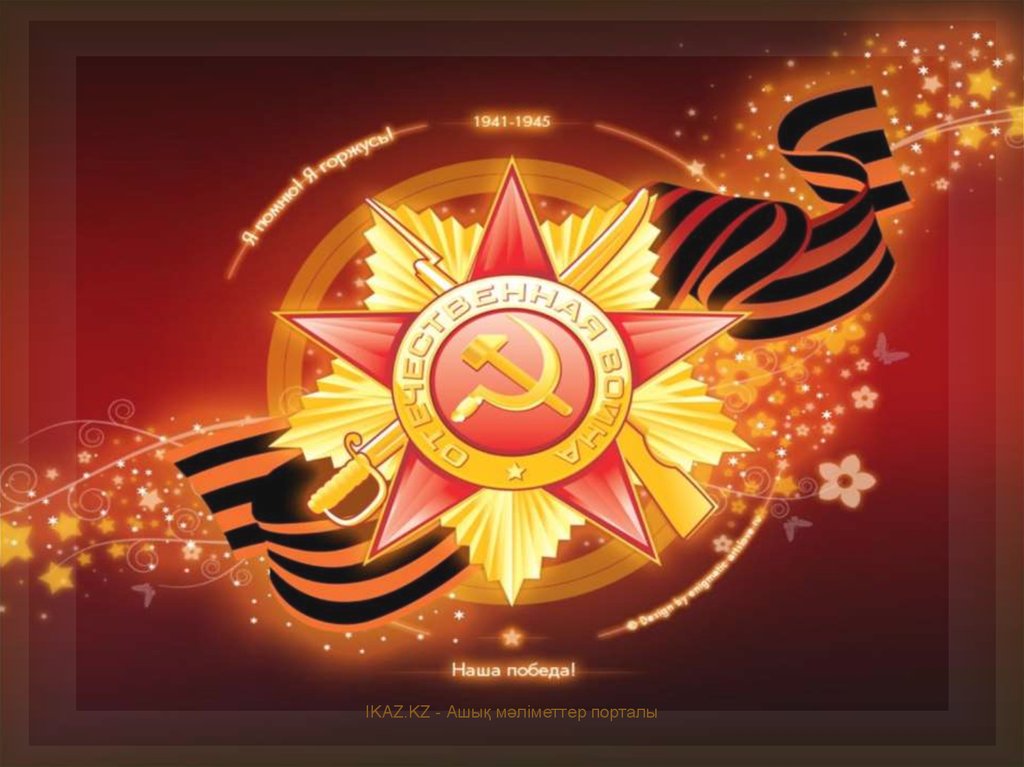 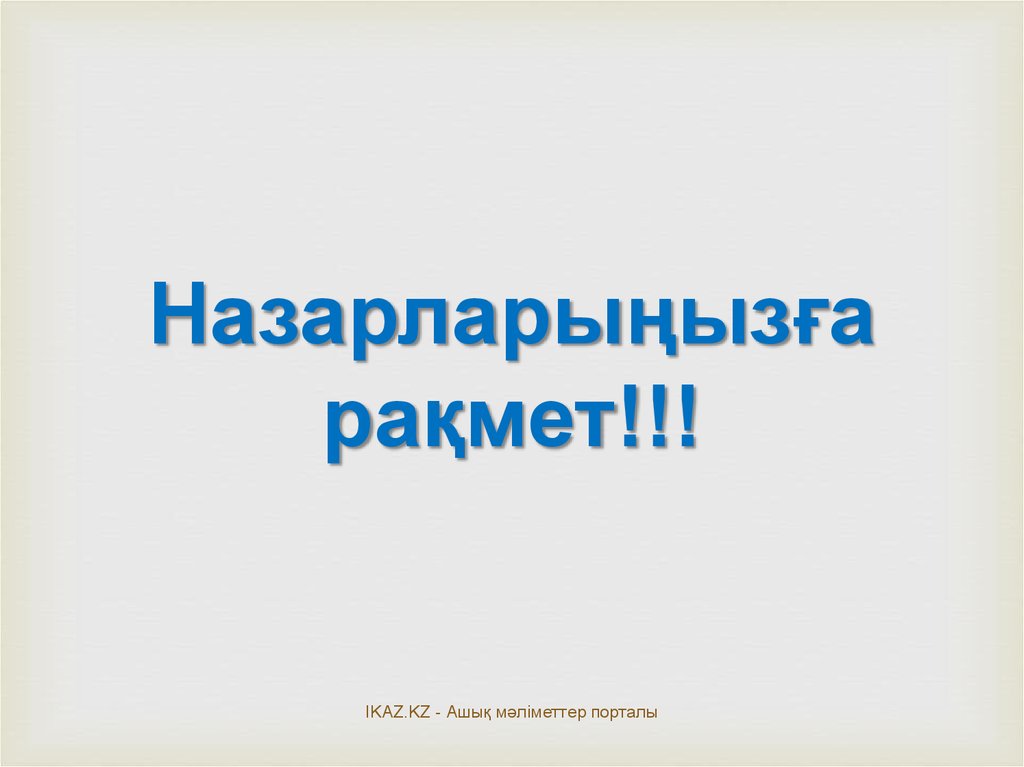